Neutrino oscillations with the T2K experiment
Phillip Litchfield,Kyoto University
t
Neutrinos
tau
charm
electron
upu
muon
τ
C
e
μ
top
b
s
neutrinos
ddown
strange
bottom
Leptons
Quarks
Mass and flavour
Mixing
How to observe mixing
Oscillations
Phase advancement
Mass states start in phase
Different phaseadvancement
Mass states now in anti-phase
With three neutrinos…
In general, amplitudes can be different:
1st  flavour state: 2 free amplitudes
2nd  flavour state: 1 free amplitude
3rd  flavour state: 0 free amplitudes

For any particular flavour state: can’t force mass states to be in phase.
Cannot avoid a (1) phase parameter
Therefore 3 magnitude parameters and 1 complex phase

For antineutrinos:  phase advancement is opposite.
Therefore phase parameter can cause CP violation.
Putting it all together
2
β
α
breaks CP
Parameters before T2K
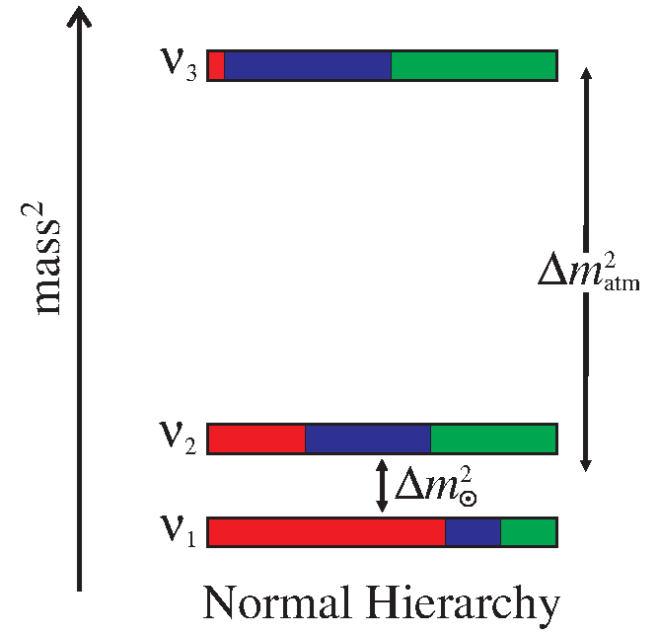 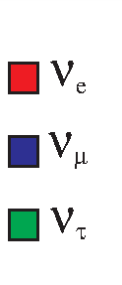 Angle parameterisation
The T2K experiment
Uses the high power ‘Main Ring’ accelerator at JPARC in Tokai-mura to produce muon neutrinos .
The neutrino beam is directed toward Kamioka, where the Super-Kamiokande detector looks for oscillation signals.
A suite of near detectors characterise the beam at creation point to eliminate systematic errors.
Beam energy is tuned to maximum of atmospheric oscillation probability.
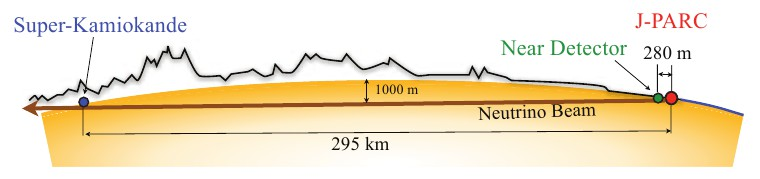 Oscillation signals at T2K
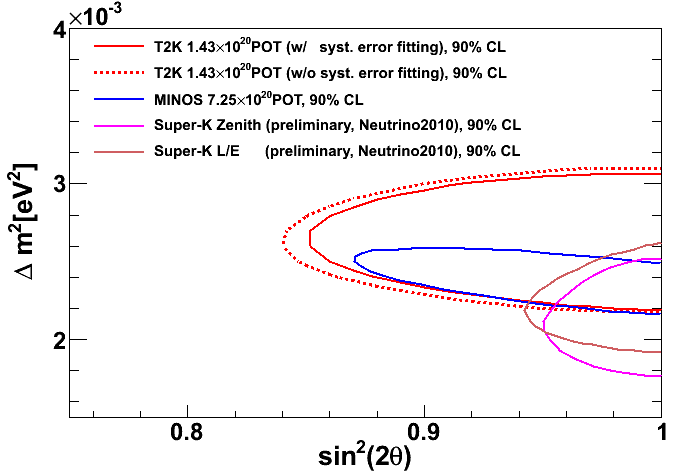 Use reaction kinematics to reconstruct neutrino energy.
Dip shape is characteristic of oscillations.
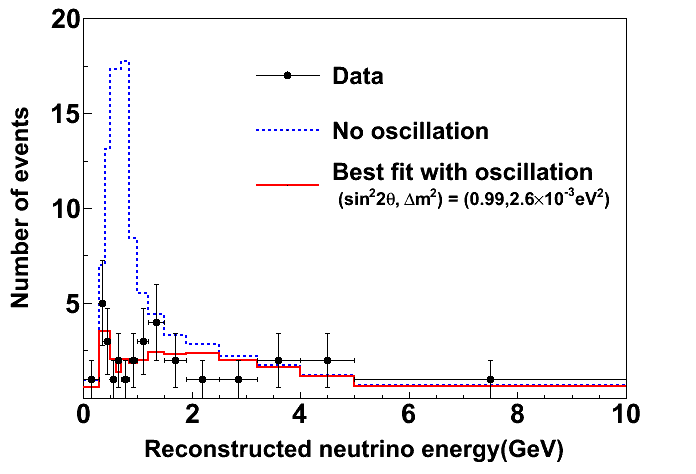 New results coming soon!
Long-term goal is an order of magnitude higher.
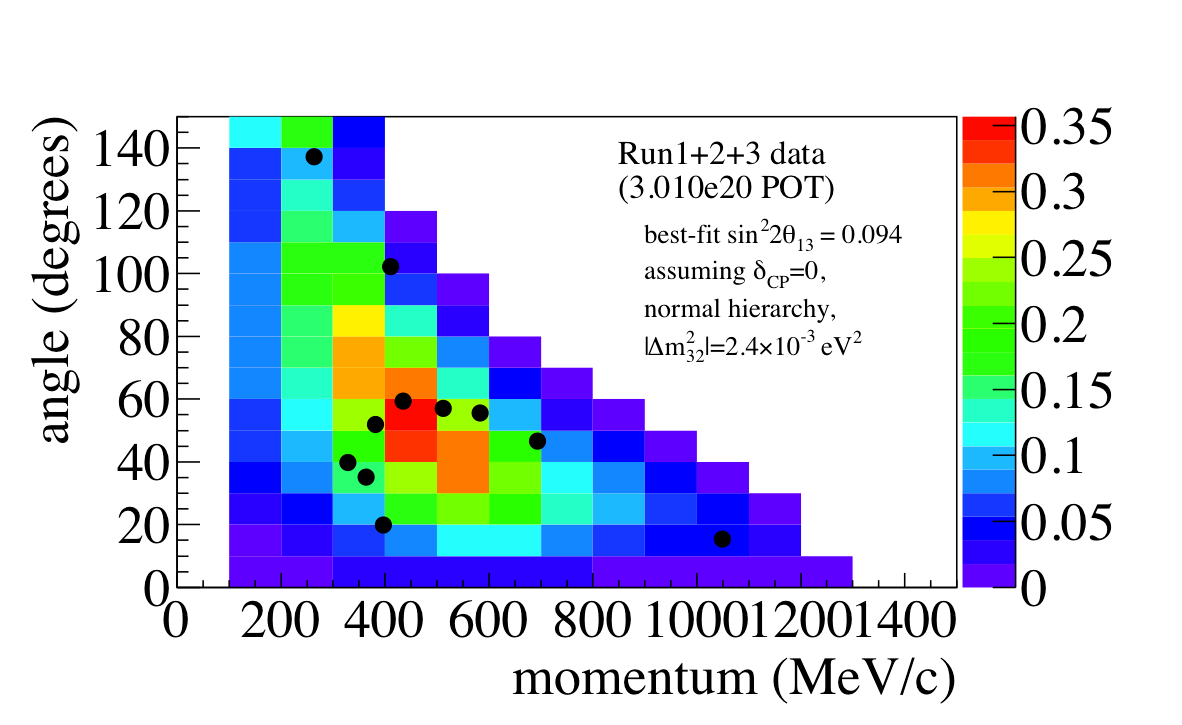 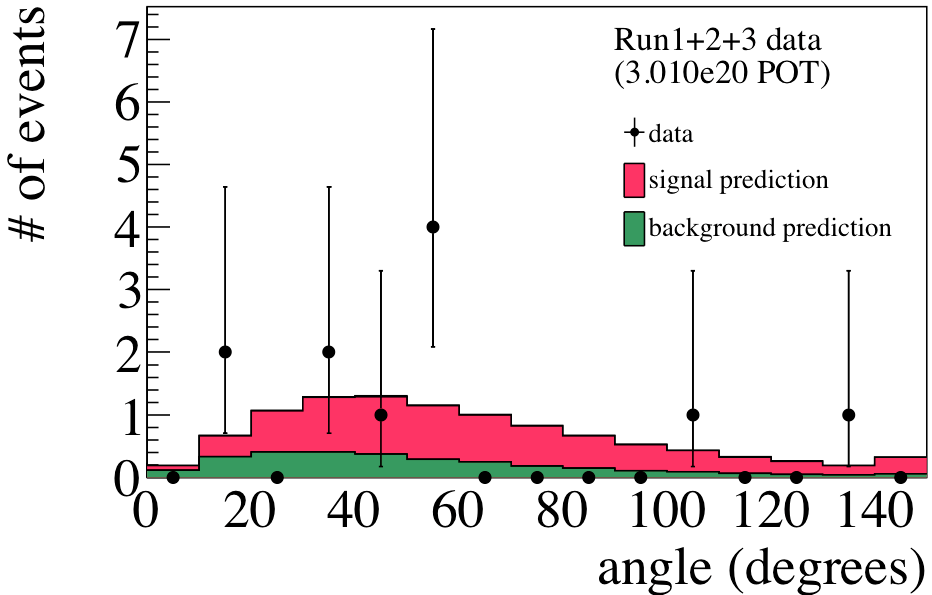 Going further
New measurements
New measurements
New measurements
Dependence on δ and hierarchy
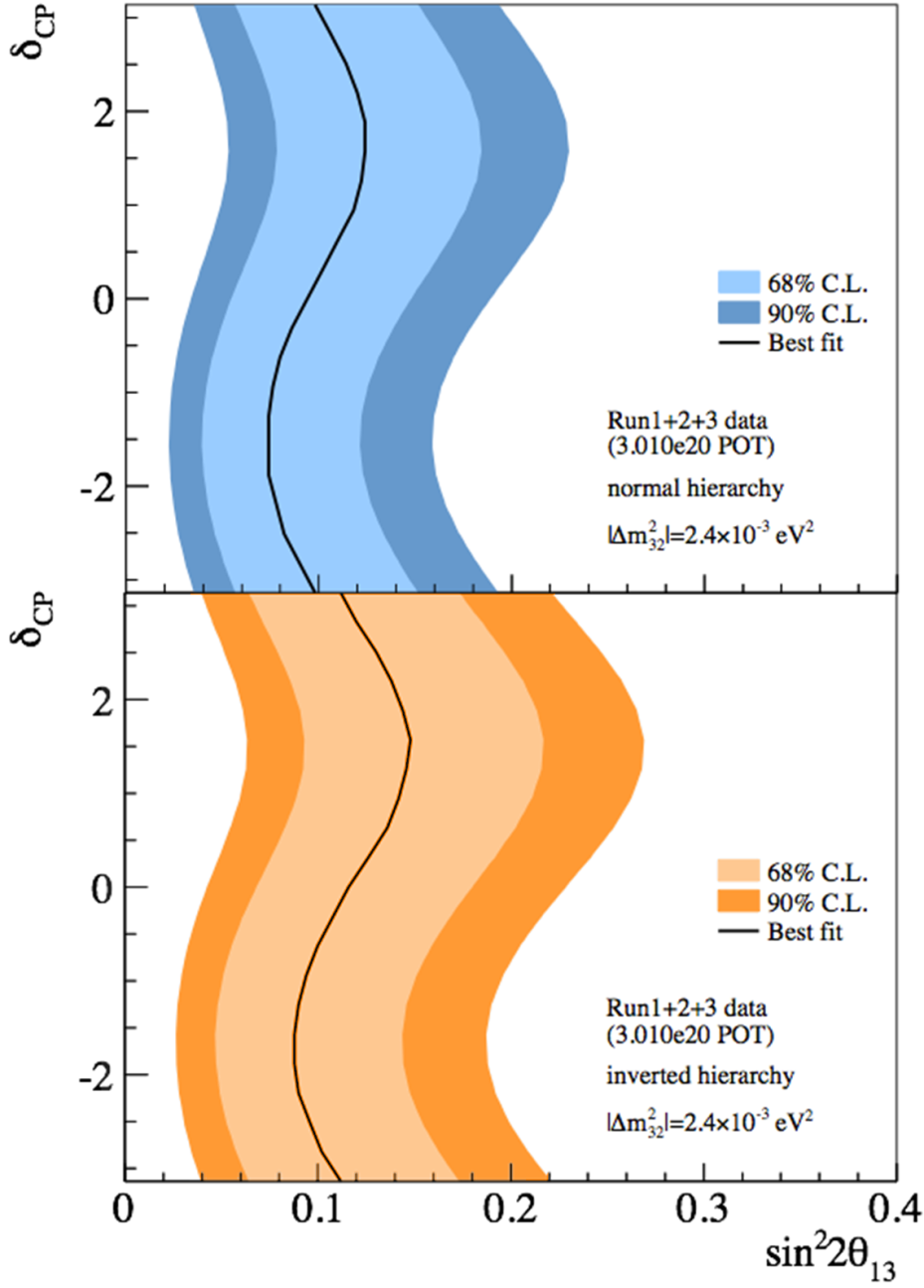 T2K preliminary
Normalhierarchy
Invertedhierarchy
Summary
T2K is already very successful
First appearance paper made 500+ citations yesterday

Previous experiments have been able to ignore second-order corrections, but T2K is sensitive enough that this is not possible

More sophisticated analyses to come in the future. 
We have a chance to make qualitatively new discoveries.
Please see talk by Tsuyoshi Nakaya tomorrow.